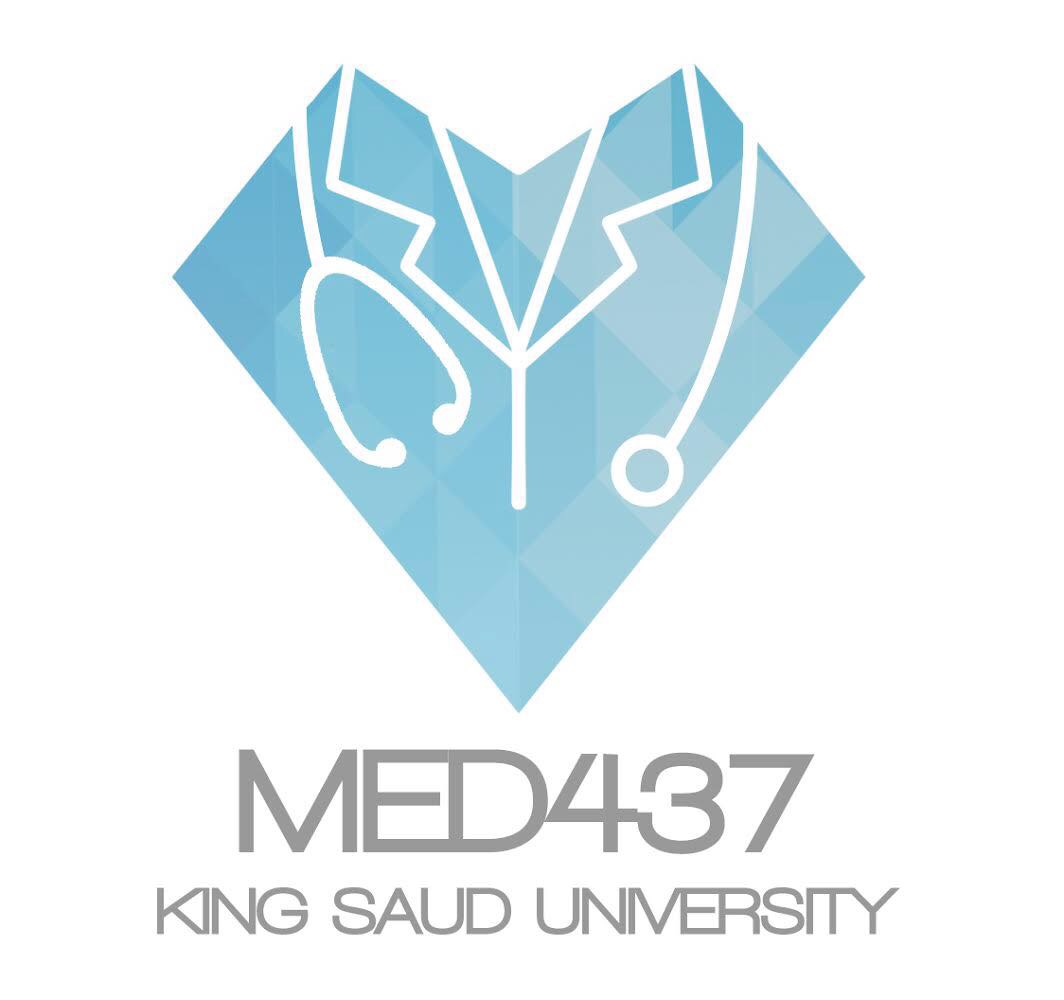 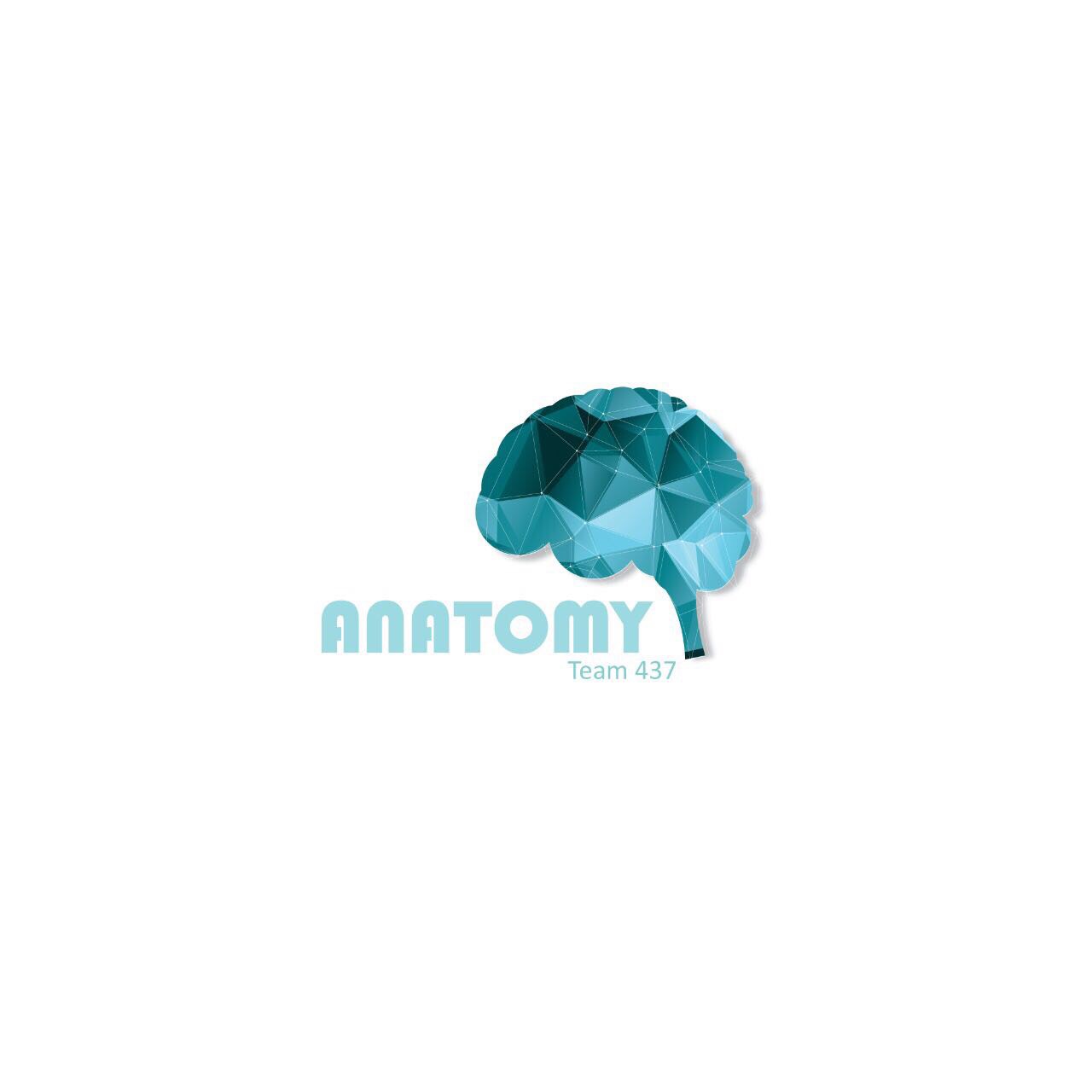 Sacrum and
Pelvic
Lecture 7
Please check our Editing File.
{وَمَنْ يَتَوَكَّلْ عَلَى اللَّهِ فَهُوَ حَسْبُهُ}
هذا العمل لا يغني عن المصدر الأساسي للمذاكرة
Objectives
Describe the bony structures of the pelvis.
Describe in detail the hip bone, the sacrum, and thecoccyx.
Describe the boundaries of the pelvic inlet and outlet.
Identify the structures forming the Pelvic Wall.
Identify the articulations of the bony pelvis.
List the major differences between the male and femalepelvis.
List the different types of female pelvis.
Text in BLUE was found only in the boys’ slides
Text in PINK was found only in the girls’ slides
Text in RED is considered important 
Text in GREY is considered extra notes
Bony Pelvis
From team 436
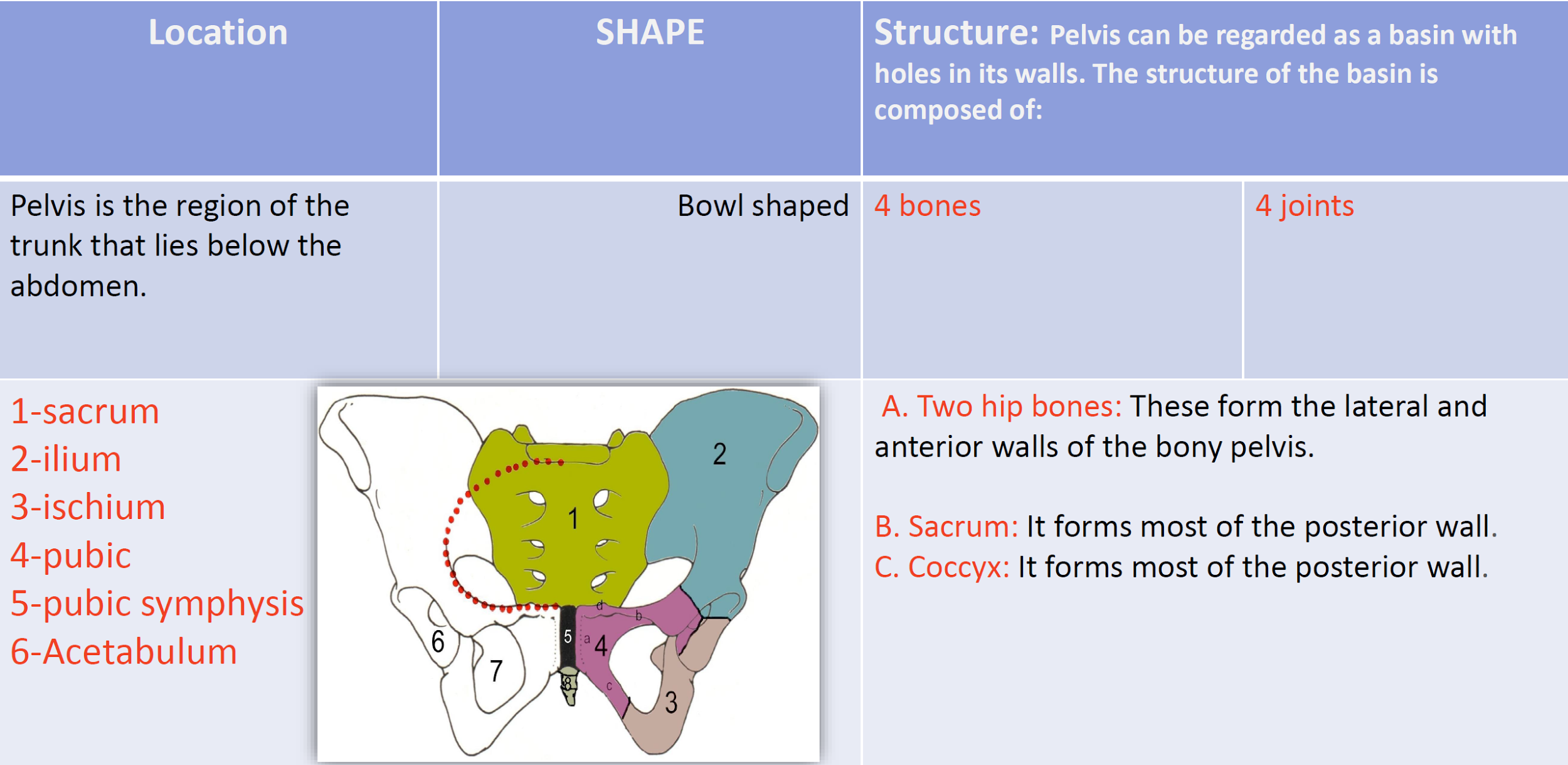 Bony Pelvis, Functions:
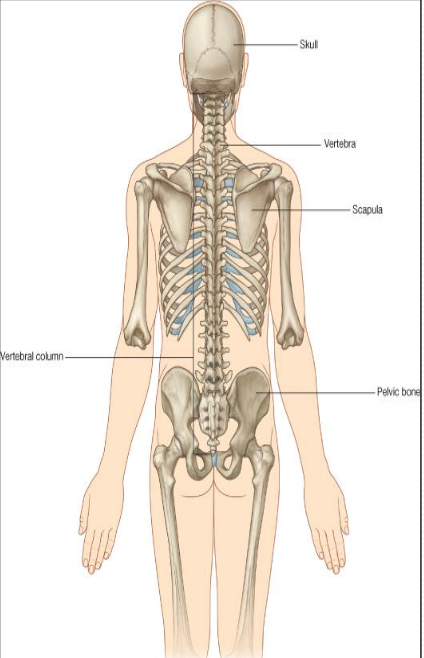 The skeleton of the pelvis is a basin- shaped ring of bones with holes in its walls that connect the vertebral column (Trunk)  to both femora (lower extremities).		
Its Primary Functions are:	
 Bears the weight of the upper body when sitting and standing “the most important function”.
Transfers that weight from the axial skeleton to the lower appendicular skeleton when standing and walking.
 Provides attachments and withstands the forces of the powerful muscles of locomotion (movement) and posture. 
Its Secondary Functions are:
Contains and Protects the pelvic and abdominopelvic viscera (inferior parts of the urinary tracts, internal reproductive organs)
Provides attachment for external reproductive organs and associated muscles and membranes.
Pelvic Girdle : 
Compared to the Pectoral Girdle, the pelvic girdle is Larger, heavier, and stronger.
The total weight of the upper body rests on the pelvis.
Composed of:
Two hip (coxal) bones
Hip Bone : 
Each one is a large irregular bone.
 Formed of three bones:
Ilium (superior)
Ischium (inferior posterior)
Pubis (inferior anterior)
They are joined at a deep socket (Acetabulum)*
During childhood, these sections are separate bones, joined by Y shaped cartilage.
During puberty, they fuse together to form a single bone.
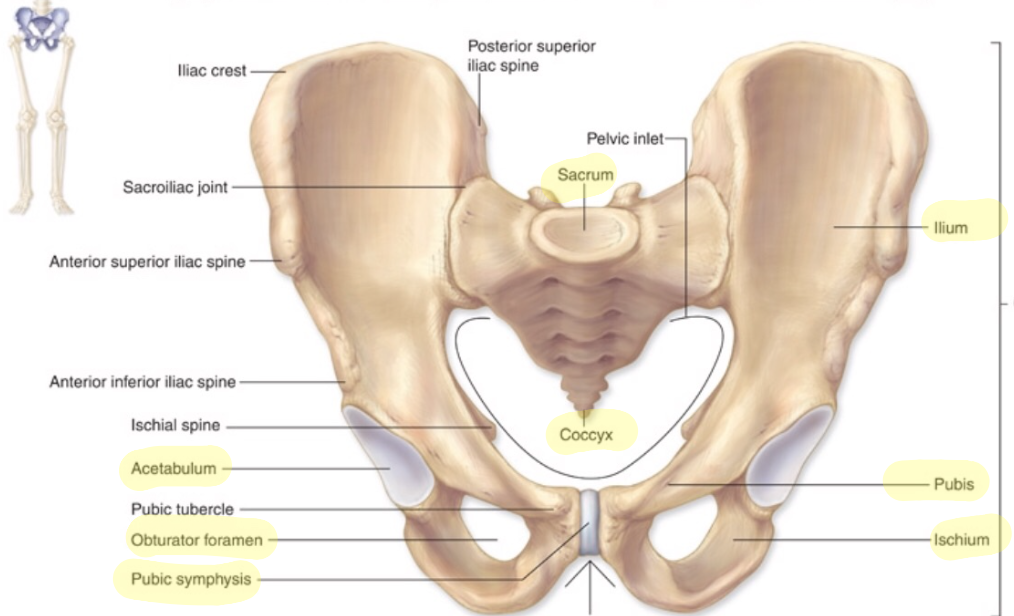 Important to know the difference between:

Bony Pelvis : hip bones, sacrum and coccyx.

Pelvic girdle: only the two hip bones.
*Acetabulum: The socket of the hip bone, into which the head of the femur fits.
*Waist: body below the ribs and above the hips
Ilium
▪ It is the Upper Flattened Part of the hip bone.
The Inner surface has:▪ Iliac Fossa  (forms false pelvis). Smooth▪ Auricular surface ( for articulationwith the sacrum). Rough▪ Iliopectinial (Arcuate) Line: ▪ Runs downwards & forwards.▪ It separates between the False & the True pelvis
Iliac Crest: An important anatomical landmark below the *waist.▪It runs between the Anterior and Posterior Superior Iliac Spines.▪Below  are the corresponding Anterior and Posterior Inferior Iliac Spines.   (Total 4 spines)
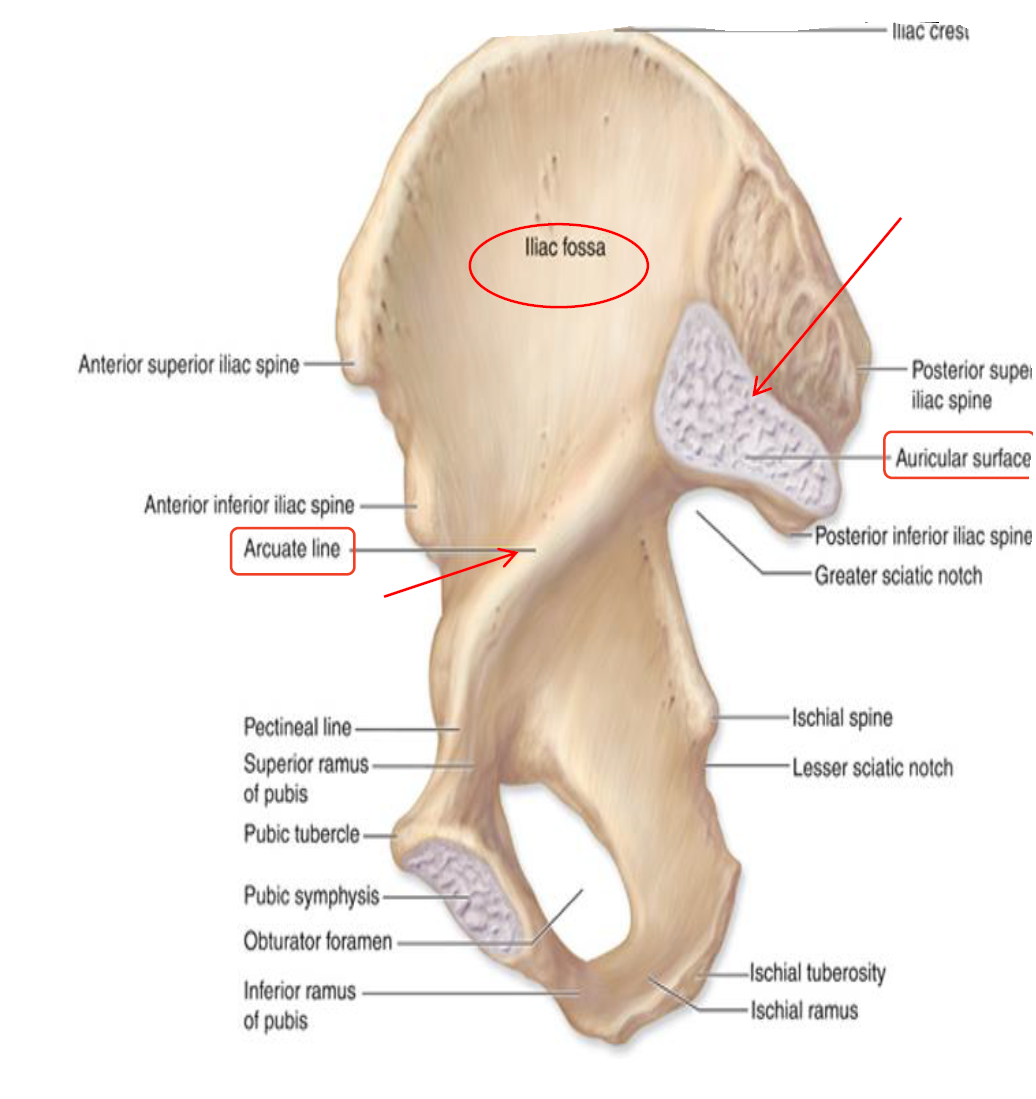 ▪It Possesses:
*Medial view
▪The Outer Surface: rough and has three Gluteal Lines
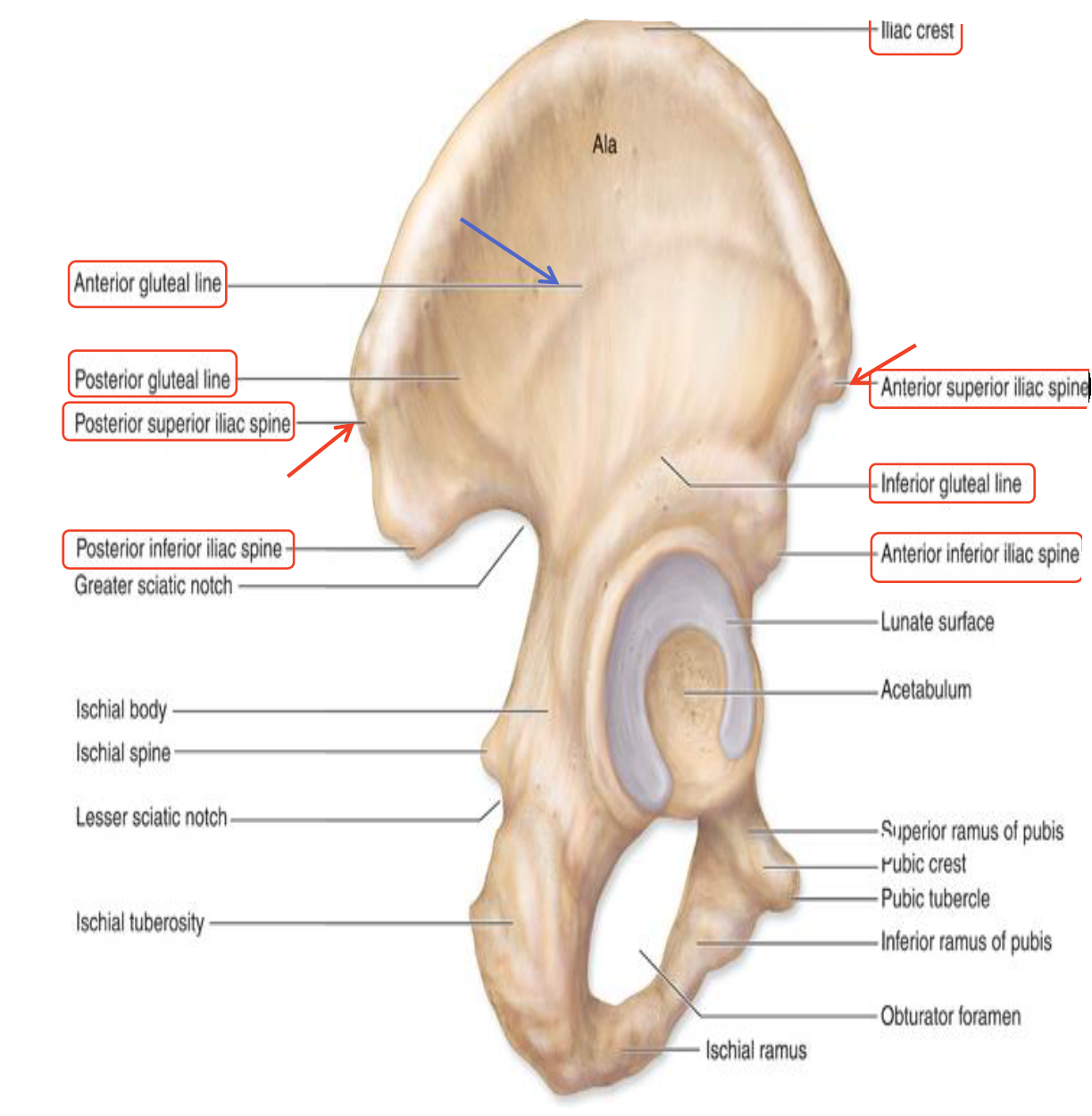 ▪It has: two surfaces:


.
*Lateral view
Outer surface: called "Gluteal surface" because it has 3 gluteal lines, which serves as an attachment for gluteal muscles,(Maximus,medius,minimus).
Pubis (3parts)
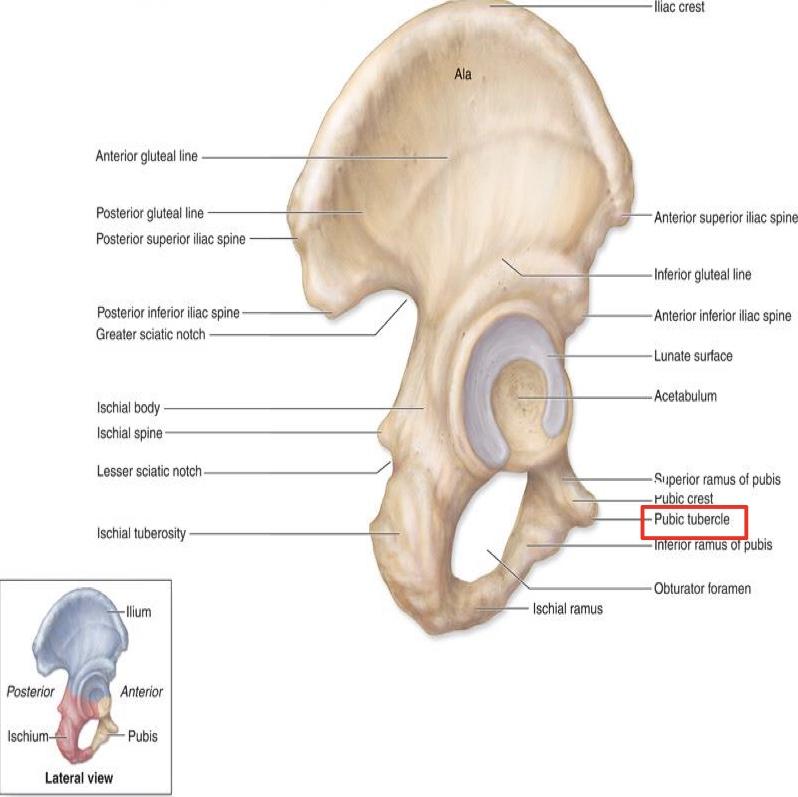 ▪Forms the Anterior & Inferior part of the hip bone.▪It is composed of:               -Body; bears the Pubic Crest and Pubic Tubercle.-Two pubic Rami; Superior & Inferior.▪They bound the Obturator Foramen, which is closed partially by the obturator membrane. leaving the obturator canal for passing of blood vessels & nerves into the thigh
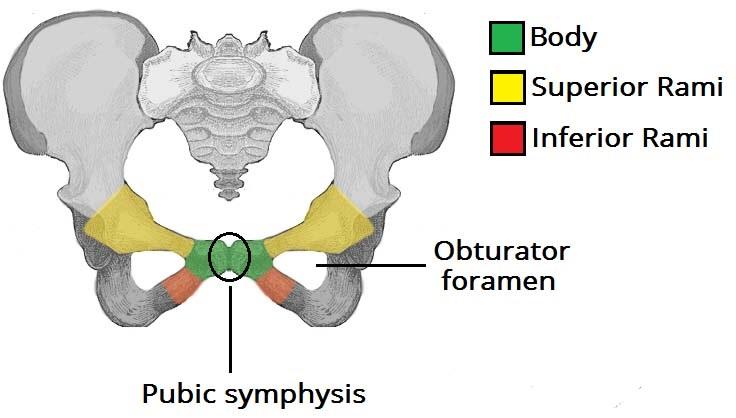 Body
The greater and lower sciatic notches are separated by the ischial spine
Ischium:▪Forms the Posterior & inferior part of the hip bone▪ Ischial Tuberosity:                                  A roughened area that receives body weight in sitting العظمة الي نجلس عليها▪Ischial Spine:Superior to the tuberosity, it is important landmark in pregnant women. (obstetrics)▪Greater sciatic notch.                    Allow sciatic nerve & vessels to pass from the pelvis to the thigh.▪Lesser sciatic notch.allow vessels & nerves to pass from pelvic to *perinium.
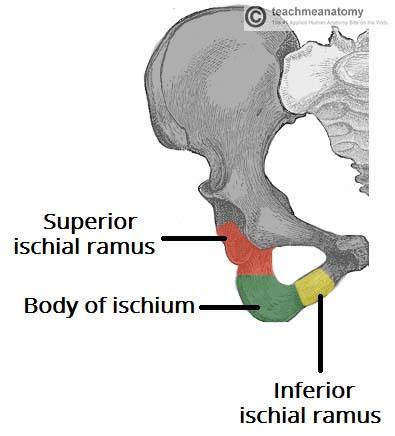 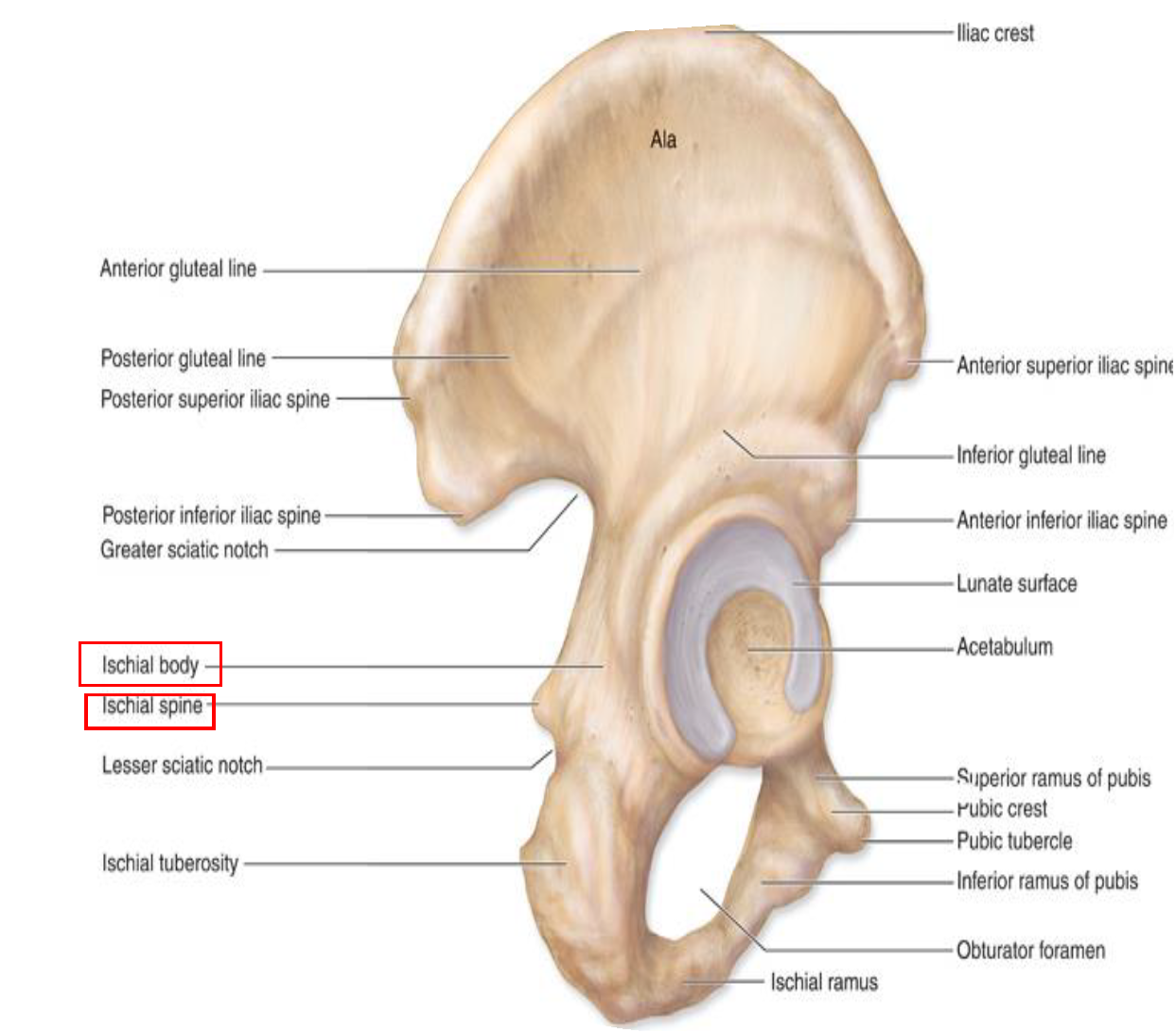 In Living patients:
• Greater Sciatic Foramen
• Lesser Sciatic Foramen
*Extra:The perinium
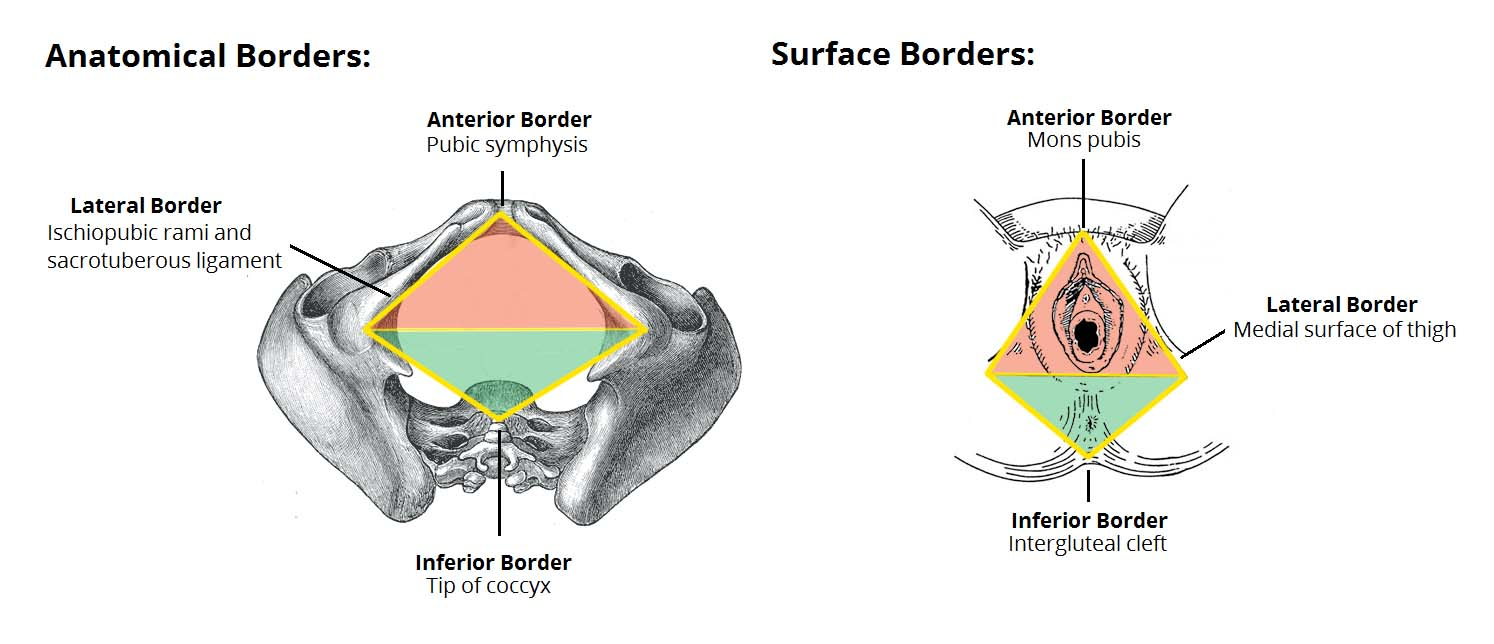 *The distance between two spines help us know weather the women will have a normal birth or not.
Articulations of hip bone
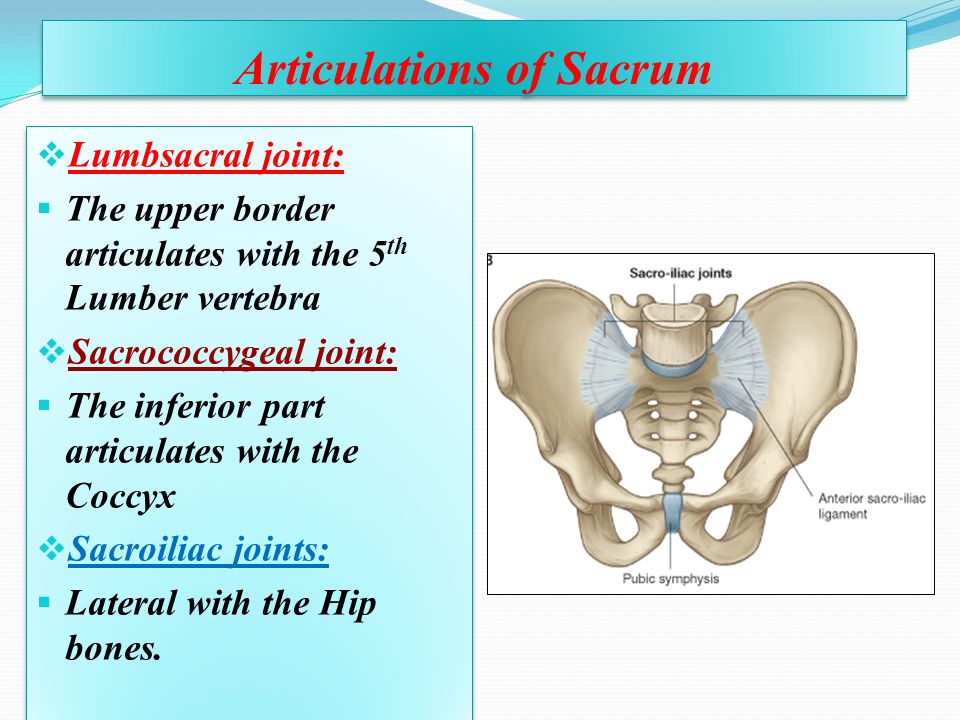 symphysis pubis:
-a secondary cartilaginous joint between the two pubic bones
Sacroiliac joints:
-strong synovial joints, between the auricular surfaces of both iliac bones and the sacrum
-transmit the weight of the body from vertebral column to the bony pelvis
Hip joints:
-The outer surface articulates at the acetabulum with the head of the femur.
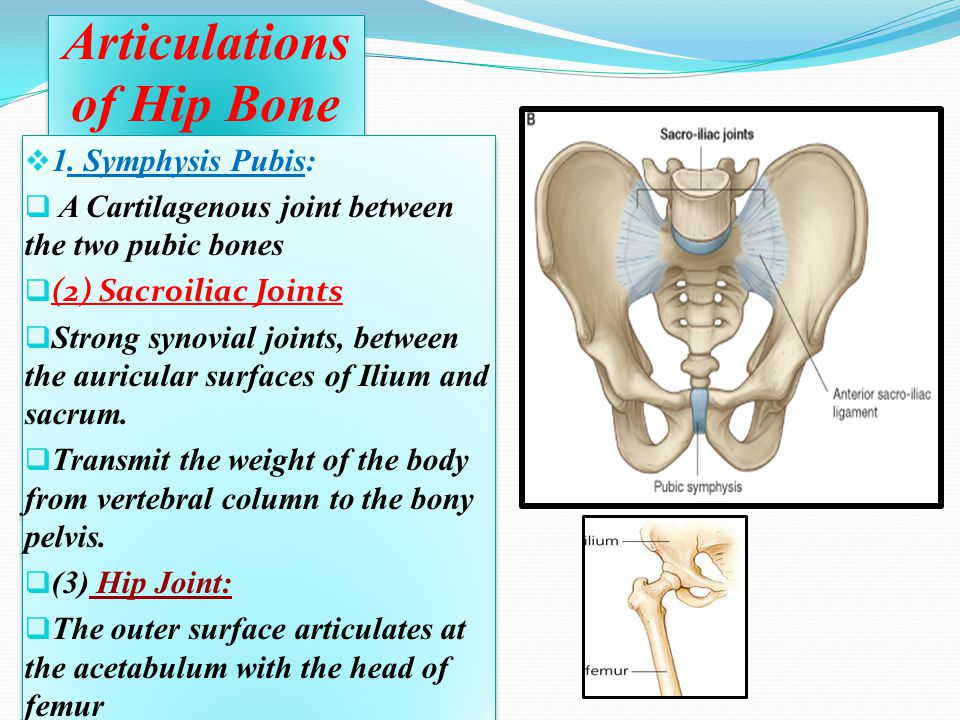 Sacrum And Coccyx:
*Sacrum: 
-A single wedge shaped bone. 
-Consist of Five rudimentary بدائية vertebrae fused together.
-The anterior and posterior surfaces possess on each side four Sacral Foramina.
-The fused vertebral foramina form the *Sacral Canal. 
-Its lower limit is the Sacral Hiatus.
Sacral promontory:
1) The anterior and upper margin.(represent the body of the first sacral vertebrae)
2) It is tilted forward forming the lumbosacral angle.
Coccyx:
- Consists of four vertebrae fused together forming a single Triangular piece.
*Dorsal surface(Posterior): rough & ridge 
Pelvic surface(anteriorly): relatively smooth
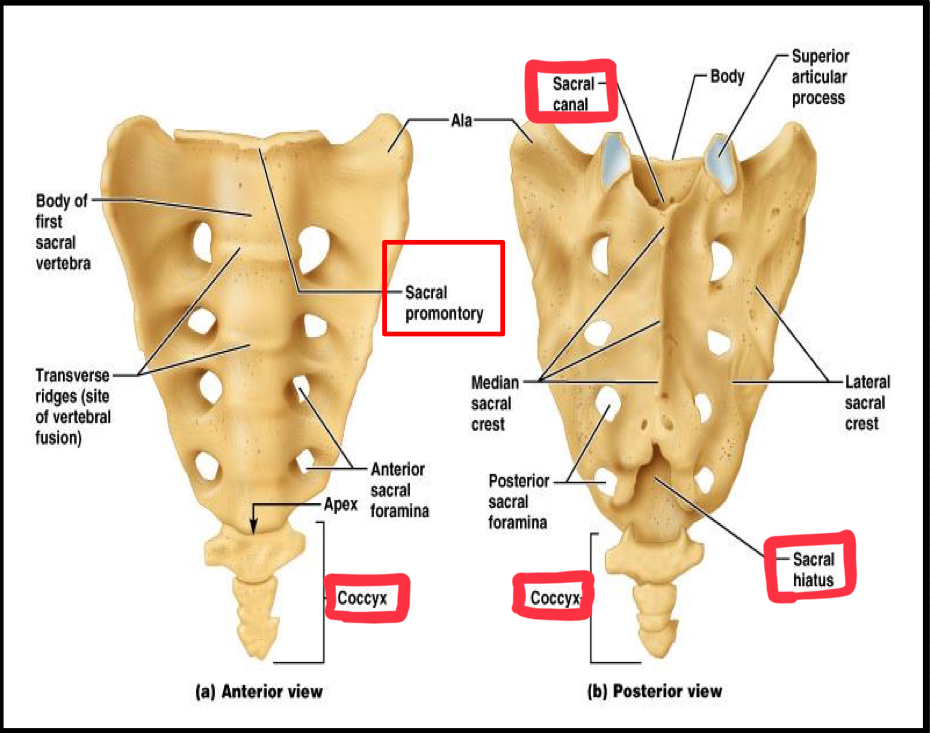 *Sacral Canal: The cauda equina, pass through the canal to send their dorsal and ventral rami through the corresponding sacral foramina.
Articulation Of Sacrum
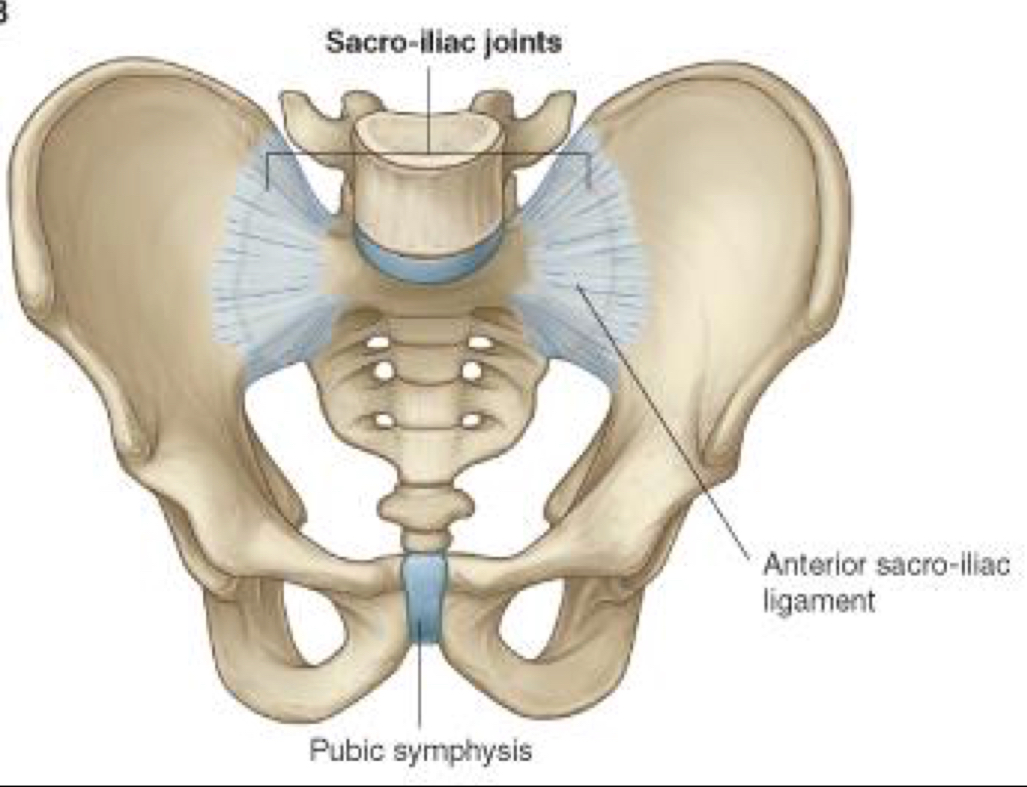 1)Lumbosacral joint: 
The upper border articulates with the 5th lumbar vertebra.
2) Sacrococcygeal joint:
The inferior part articulates with the Coccyx.
3) Sacroiliac joints: 
Lateral articulation with both hip bones.
These joints + pubic symphysis form the bony pelvis; by joining the sacrum and the hip bones together
Only in girls’ slides
Foramina in Body pelvis
The holes of the basin are called foramina.
The important foramina in the bony pelvis include:
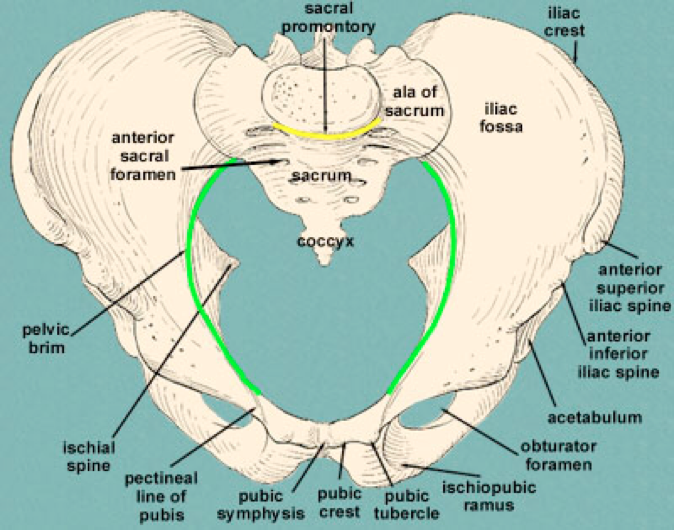 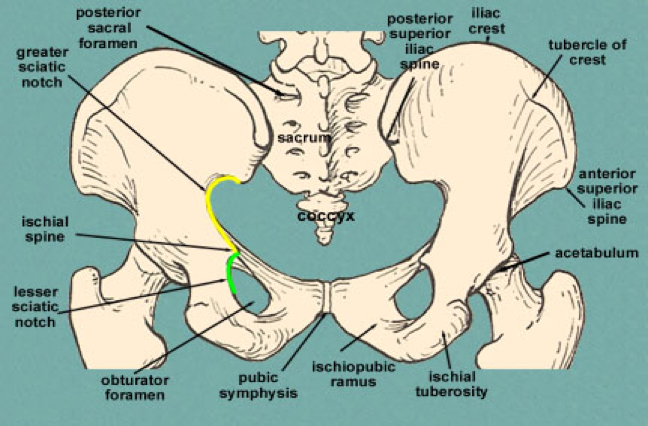 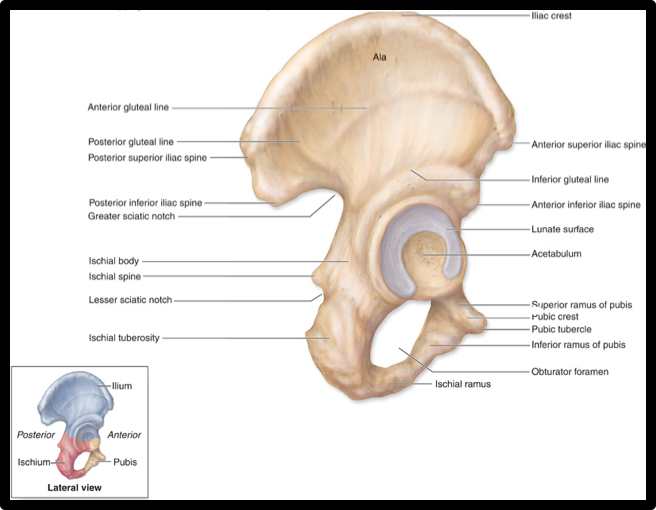 Orientation of the Pelvis
It is the Correct Position of the bony pelvis relative to the trunk (in the anatomical position):
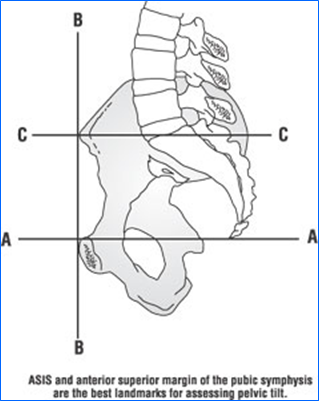 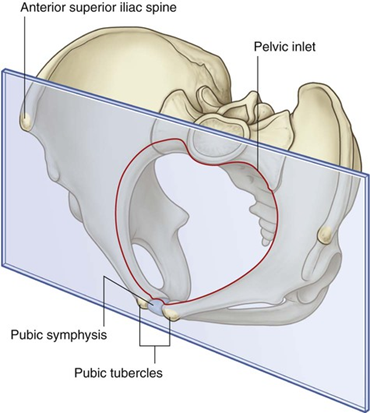 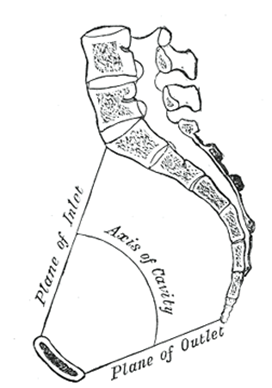 In this position: The anterior surface of the Sacrum is directed forward and downward while the pelvic surface of symphysis pubis faces upward and backward.
Only in girl’s slides
Fractures of the Bony Pelvis
The weakest parts of the bony pelvis are:
Pubic rami
Acetabula
Region of sacroiliac joint
Alae of the ilium
Pelvic Fractures can result from direct trauma to the pelvic bones as occurs in car accidents or by forces transmitted to these bones from the lower limbs during falls on the feet. 
Pelvic fractures may cause injury to the pelvic soft tissues, blood vessels, nerves and organs.
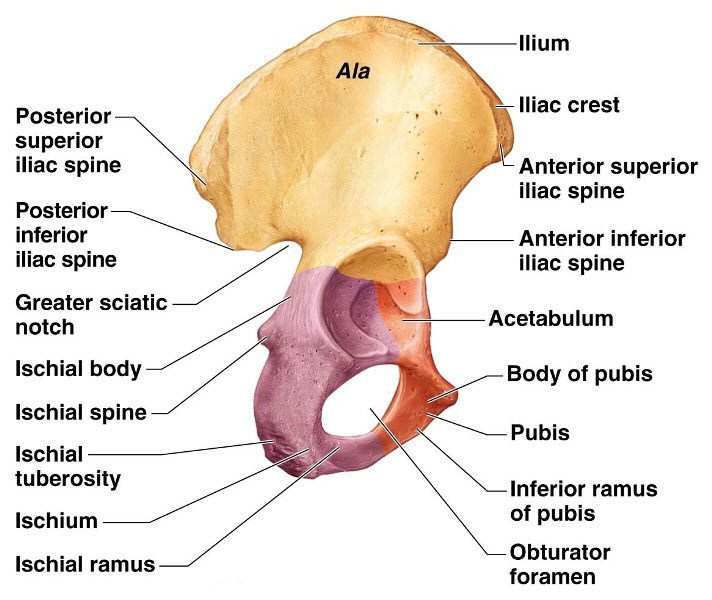 Subdivision of the bony pelvis
The bony pelvis is divided into two parts by the Pelvic Brim.
Posteriorly: 
Sacral Promontory
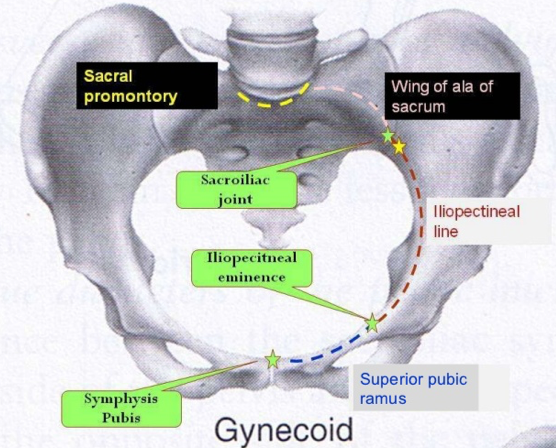 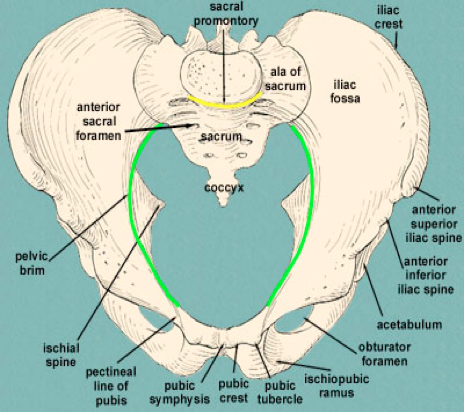 Laterally: 
Iliopectineal line
The brim is formed
Only in girl’s slides
Anteriorly : Symphysis pubis.
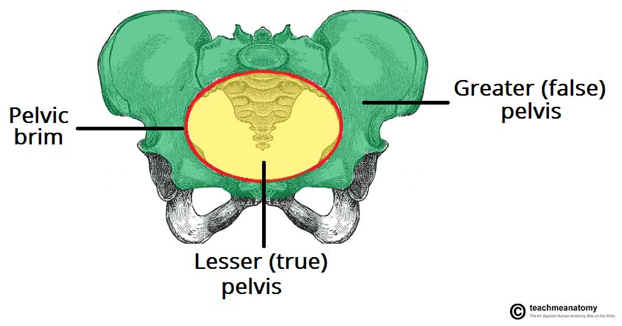 Above the pelvic brim lies the False Pelvis,
 which  is not of much clinical importance.
Below the brim is the True Pelvis			
				
					
						
							 								


							
						 					
				
			
		
	
			
				
					
						
							 								

							
						 					
				
			
		
		 	 	 		
			
				
					
						
							 								
.
							
							 								
 Below the brim is the True Pelvis
False Pelvis (Greater pelvis)
True Pelvis (lesser pelvis)
Lies superior to the pelvic brim.▪ Enclosed by theFossae of the iliac bones▪ Forms the inferior region of the abdominal cavity.▪ Houses the Inferior abdominal organs
Lies inferior to the pelvic brim.▪Encloses the pelvic cavity.▪Contains the pelvic organs.▪It has :InletOutlet
Pelvic walls
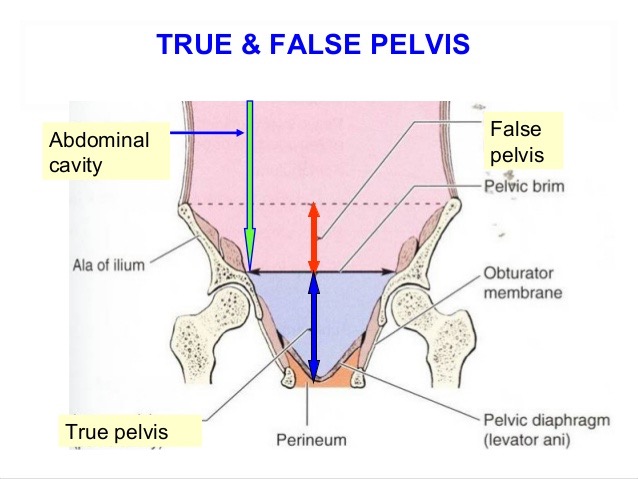 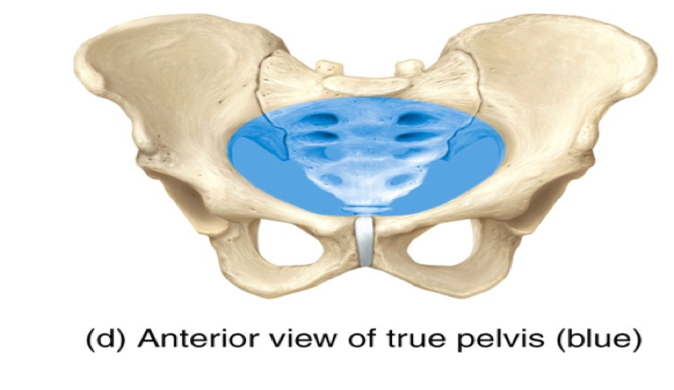 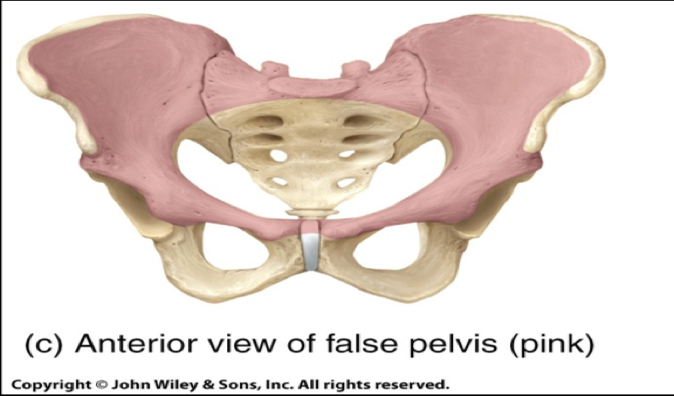 True Pelvis (pelvic inlet and outlet)
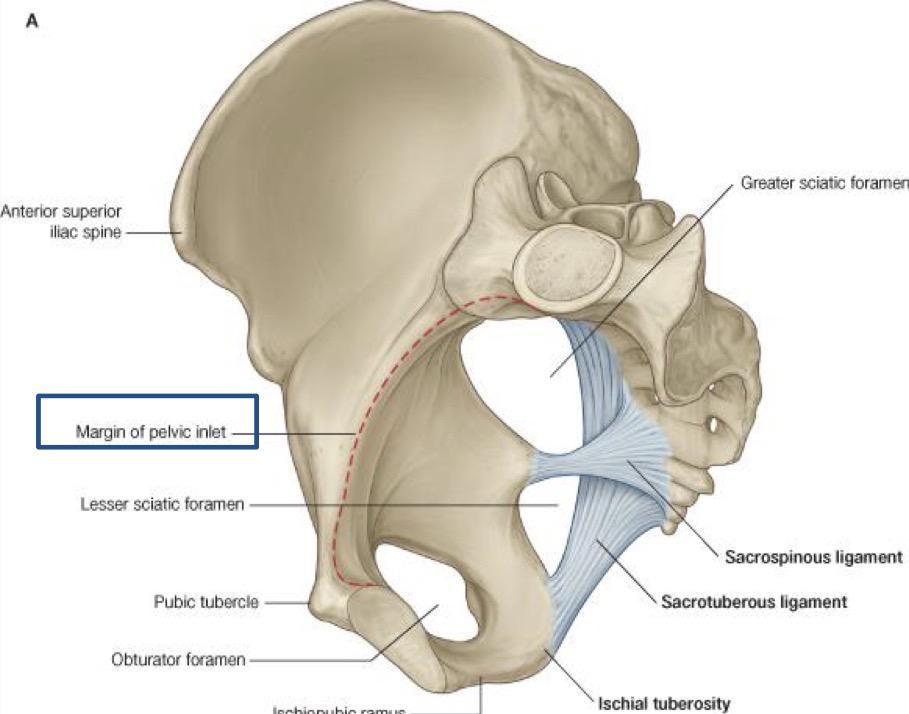 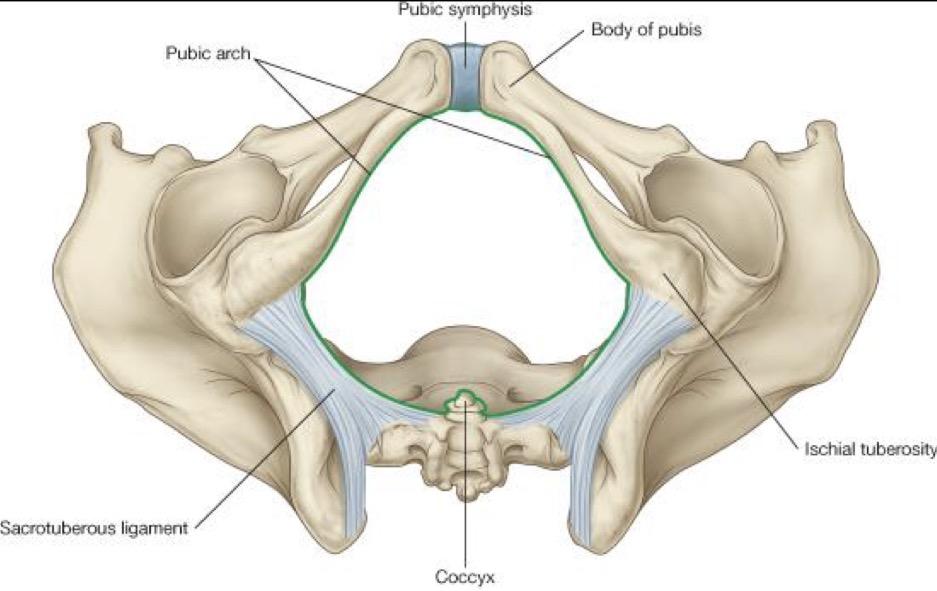 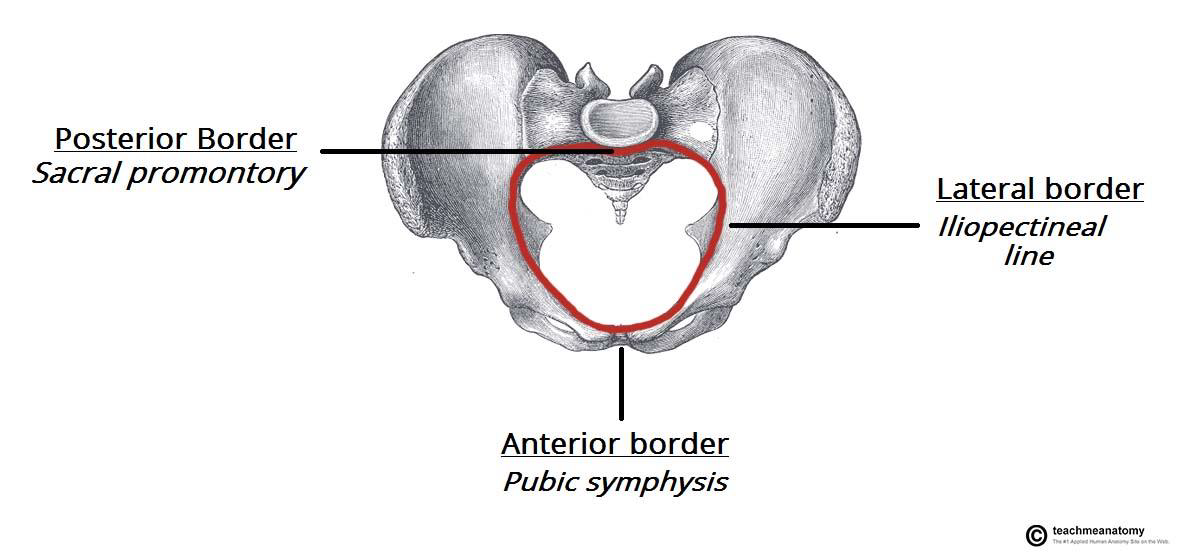 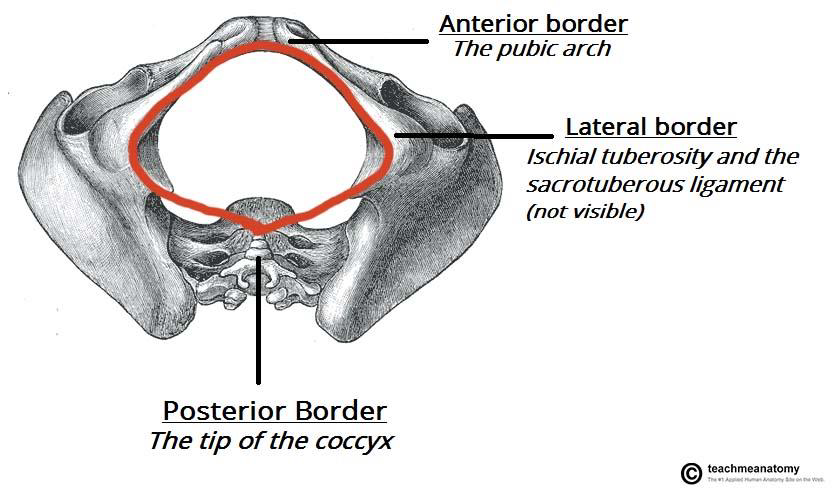 Pelvic Walls
This slide is only in males lecture
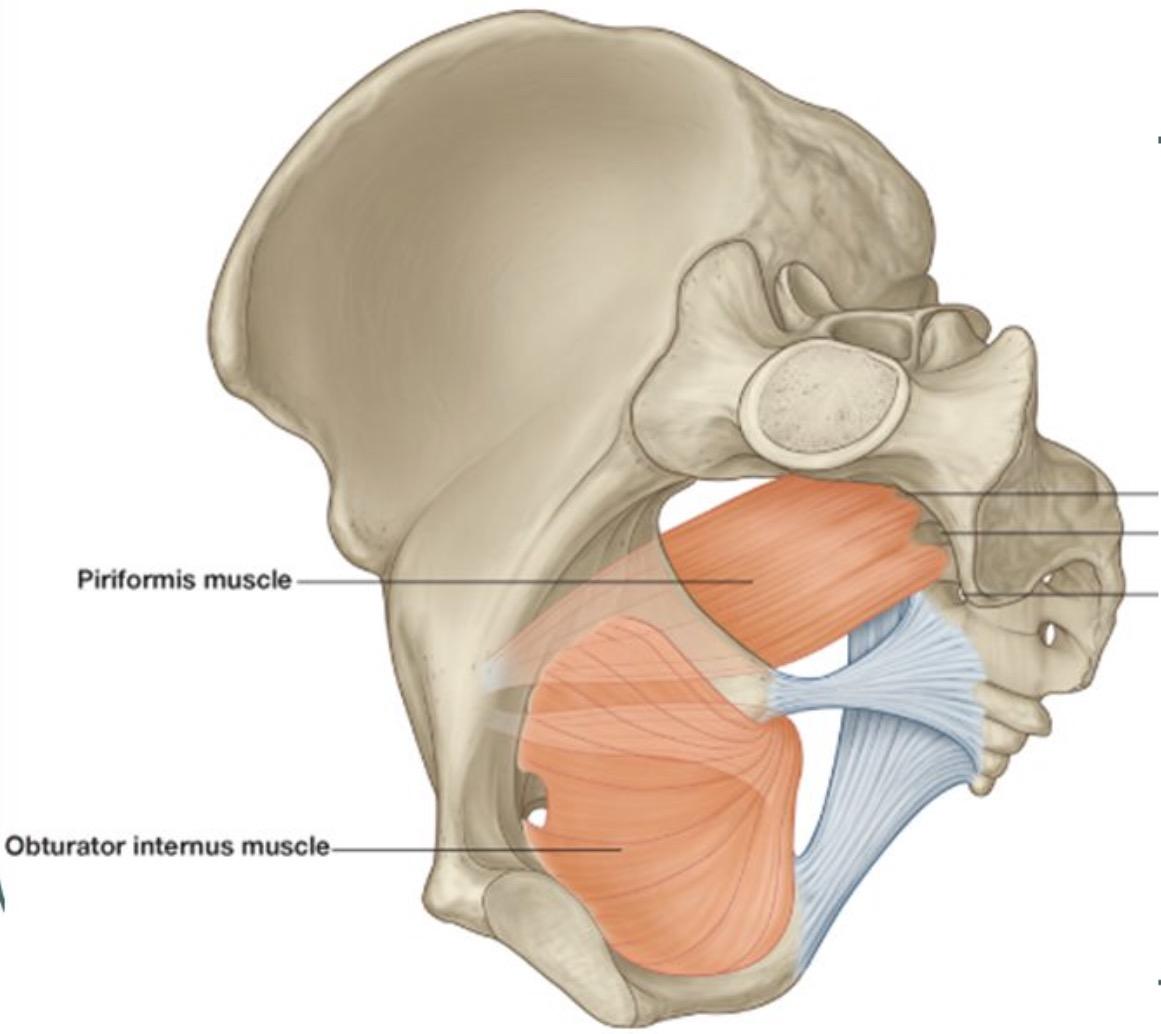 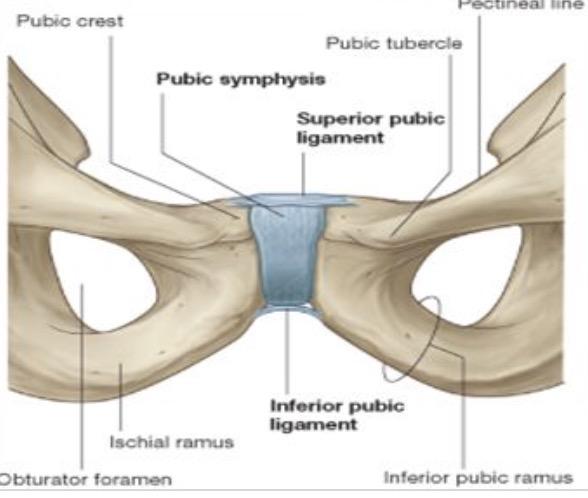 Formed by bones and ligaments 
Lined with muscles, and covered with fascia
Piriformis muscle
Differences between the male and female pelvis
Mostly the iliac fossa
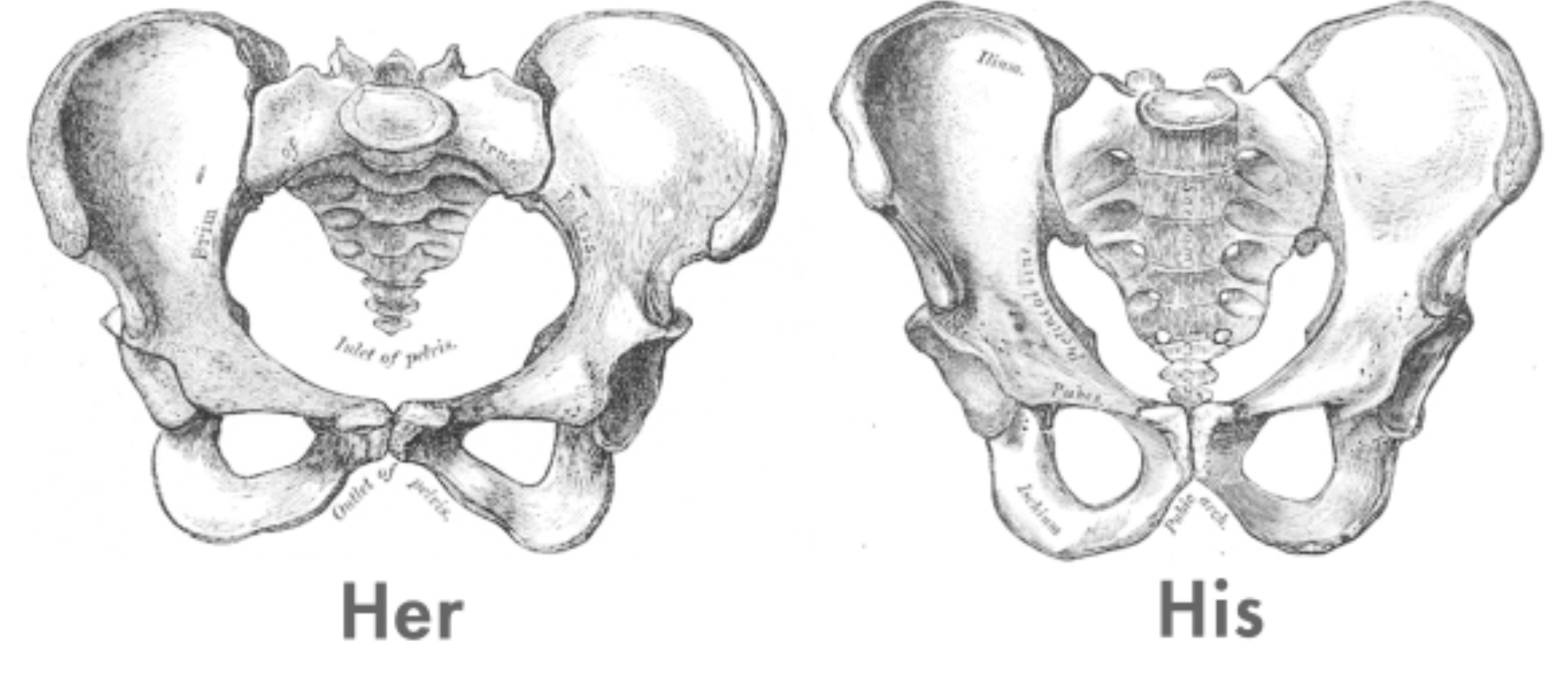 The deeper it is the smaller the cavity
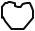 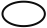 Because of the everted tuberosity
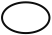 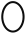 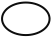 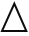 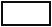 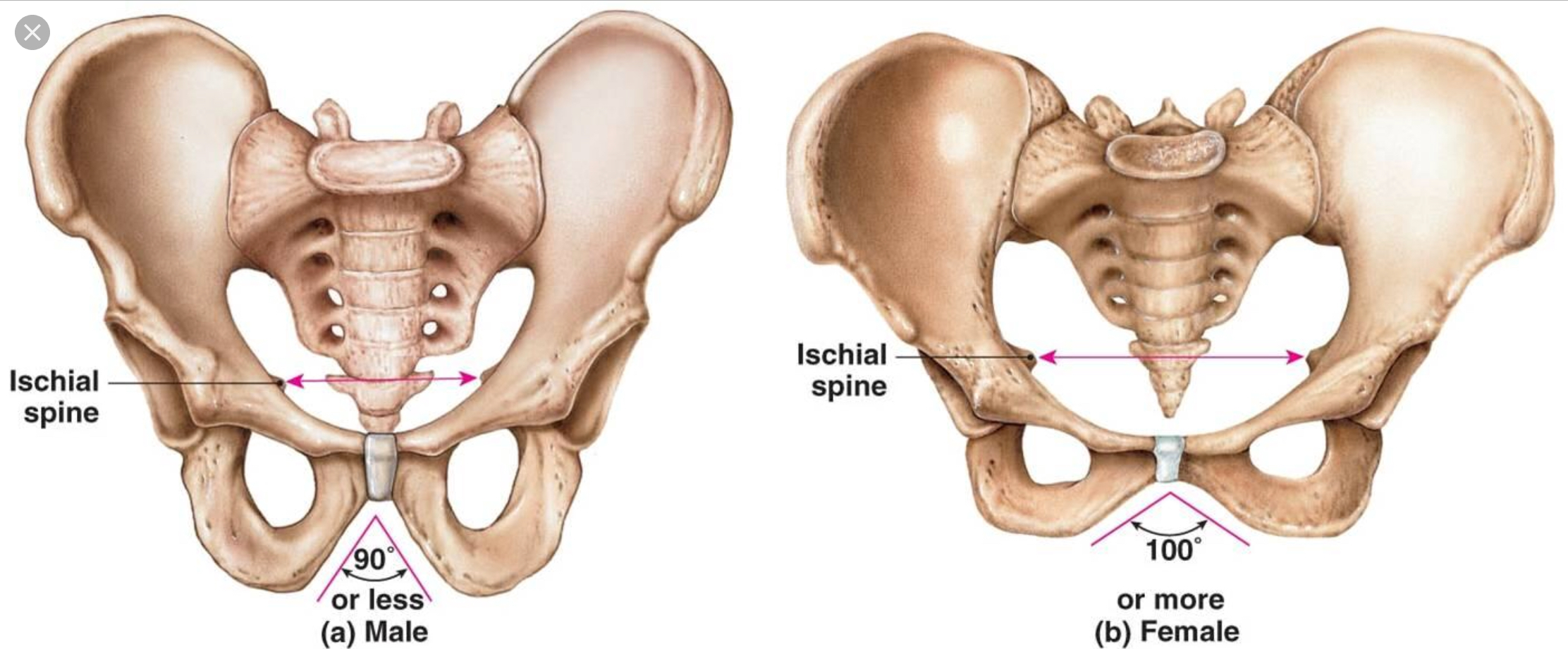 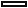 The other 3 vertebrae are only bound by ligaments, during pregnancy, the ligaments relax and the sacrum moves backwards
Wide= roomer
Doctor’s notes
Male’s slides only
Females slides only
Differences between the male and female sacrum
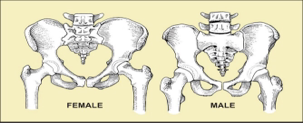 Forensic Medicine and Bony Pelvis
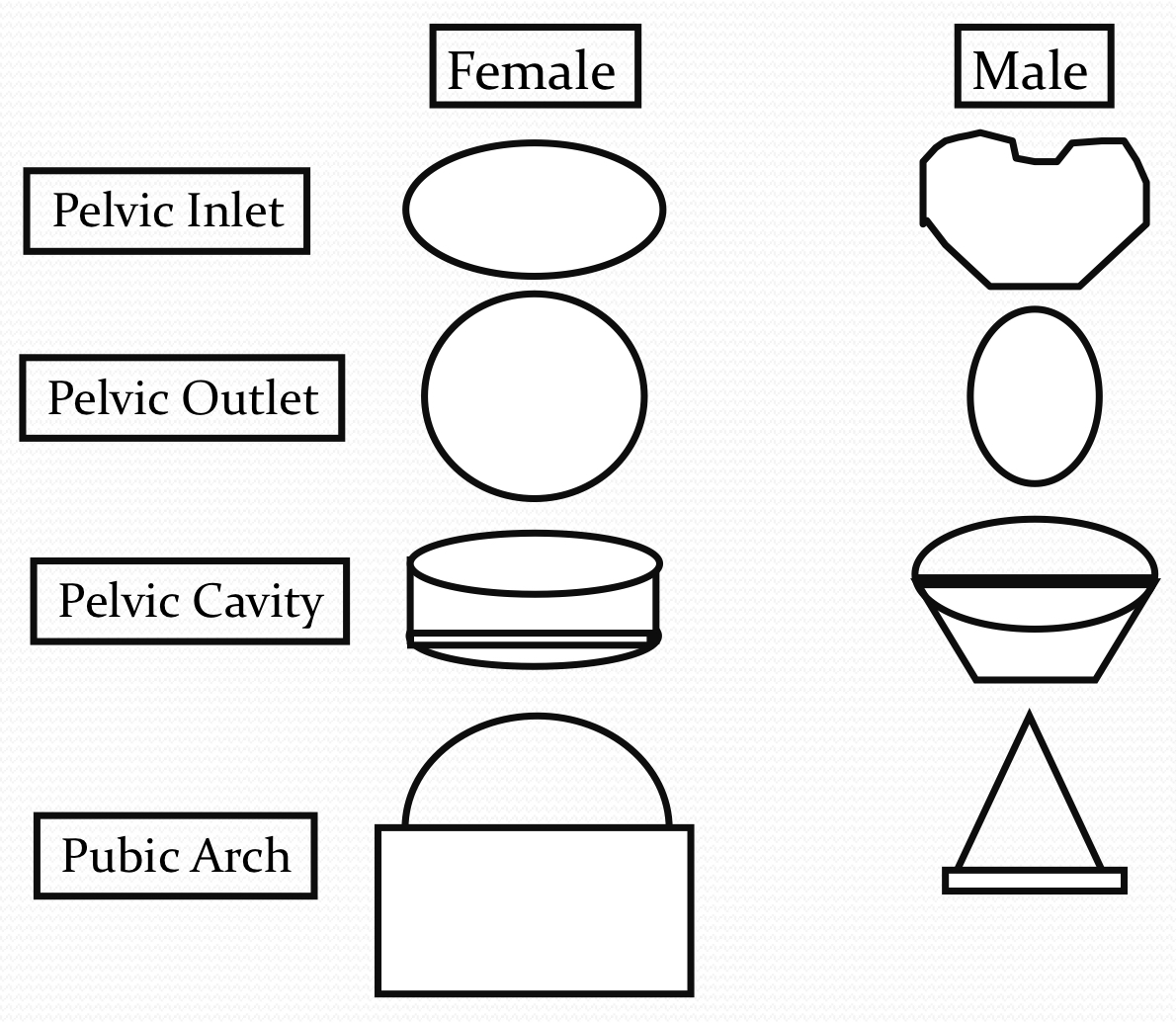 For identification of human skeletal remains, the bony pelvis is of prime focus of attention because sexual differences are clearly visible.

Even parts of the pelvis are useful in making a diagnosis of sex.
Types of Obstetrical Female Pelvis
(1)Gynaecoid: the typical female type.
(2)Anthropoid: long, narrow, and oval shaped.(Between Male & Female pelvic)      
(3)Android: funnel shaped with contracted outlet. (It causes hazards to normal vaginal delivery) (close to male pelvic)
(4)Platypelloid: wide, flattened at the brim, with forward promontory. (Transverse is wider than usual)
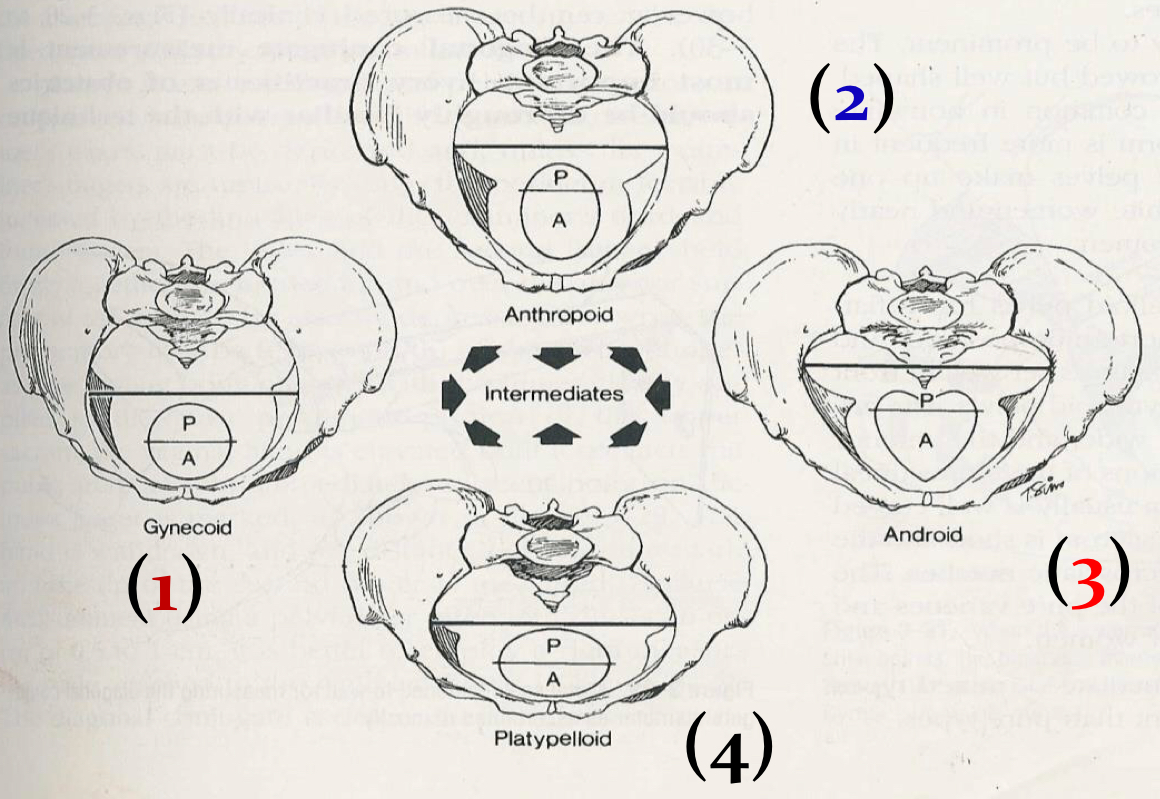 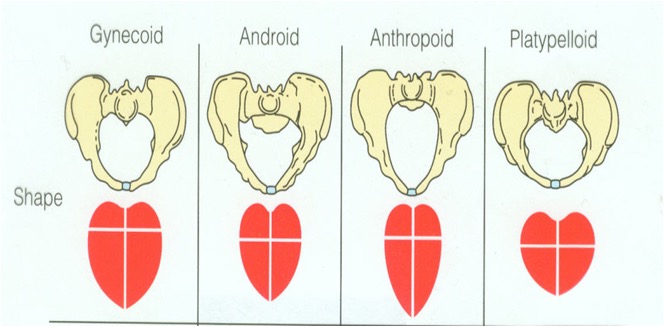 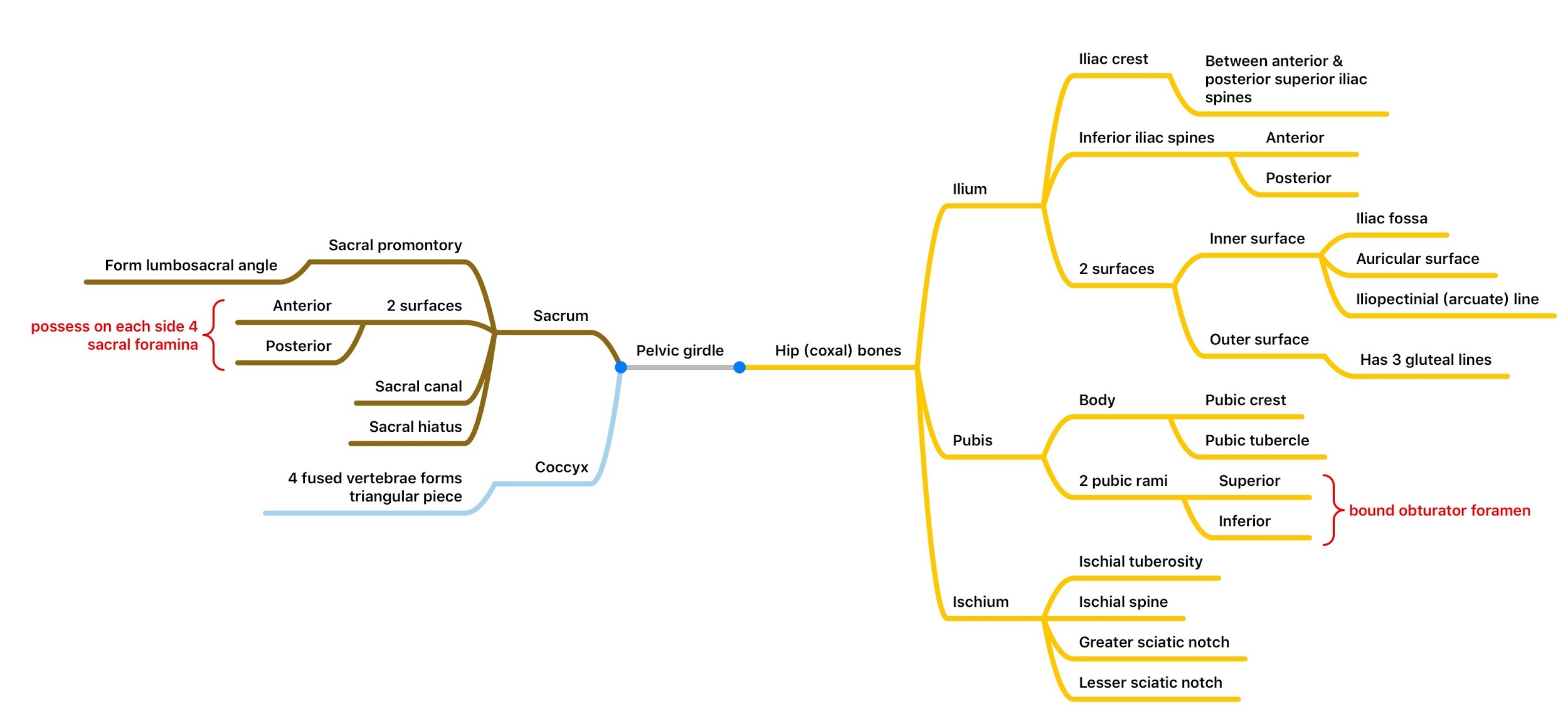 summary:
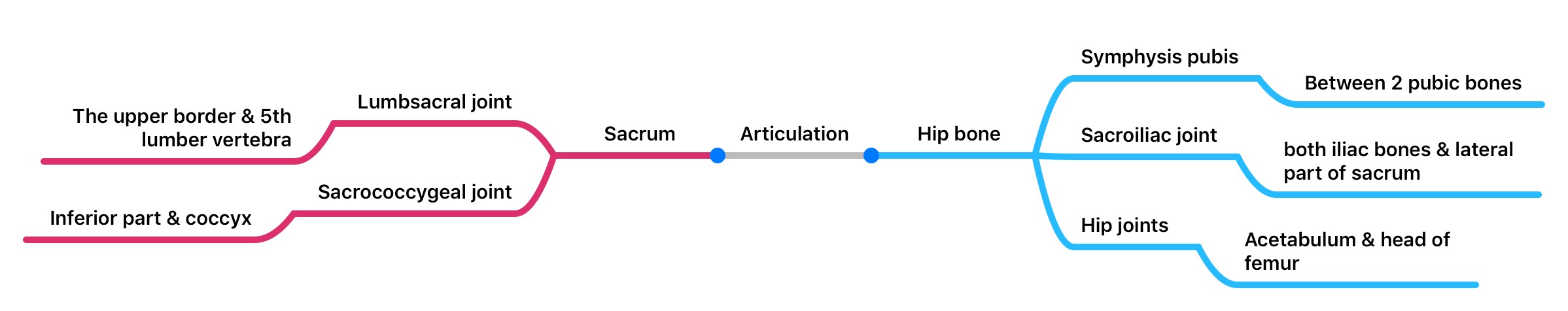 (Cartilaginous joint)
(synovial joint)
summary:
Foramina in Bony Pelvis:
Questions
4) How many types of articulations does the hip bone have?
1
2
3
7) The bony pelvis of the male is:
Thick & Heavy
Thin, Smaller & lighter
Same as female
Which of the following is a secondary function of the Pelvic girdle?
Bears weight of upper body while sitting
Provides attachments & endures the forces of the muscles of locomotion and posture. 
Provides attachment for external reproductive organs
5) the lumbosacral joint is articulation between:
Sacrum and L3 vertebra
Upper border of Sacrum and L5 vertebra
Sacrum and coccyx
8) which type of female pelvis is likely to cause hazards during normal vagina delivery?
Gynaecoid
Android
Platypelloid
2) The Iliac crest of Ilium:
Runs between the Anterior and Posterior Superior Iliac Spines.
Runs between the lateral and medial superior iliac spines
Runs between the anterior and posterior inferior iliac spines
6)  The weakest part of the pelvis is:
Acetabula
Pubic bone
Ischium
3) pubis bone bounds the:
Iliac fossa
Obturator foramen
acetabulum
Answers: 1. C 2. A 3. B 4. C 5. B 6. A  7. A 8. B
Team Members
Faisal Fahad Alsaif (Team Leader)Abdulaziz Al dukhayel ‏Fahad Alfaiz ‏Akram Alfandi ‏Saad Aloqile ‏Saleh Almoaiqel ‏Abdulaziz Alabdulkareem ‏Abdullah Almeaither ‏Yazeed Aldossari ‏Muath Alhumood Abdulrahman Almotairi
‏
Abdulelah Aldossari ‏Abdulrahman Alduhayyim ‏Hamdan Aldossari ‏Mohammed Alomar ‏Abdulrahman Aldawood ‏Saud Alghufaily ‏Hassan Aloraini Khalid Almutairi‏‏
Lamia Abdullah Alkuwaiz (Team Leader)
Rawan Mohammad Alharbi
Abeer AlabduljabbarAfnan Abdulaziz AlmustafaAhad AlgrainAlanoud AlmansourAlbandari AlshayeAlFhadah abdullah alsaleemArwa AlzahraniDana Abdulaziz AlrasheedDimah Khalid AlaraifiGhada AlhaidariGhada AlmuhannaGhaida AlsanadHadeel Khalid AwartaniHaifa AlessaKhulood AlwehabiLayan Hassan AlwatbanLojain AzizalrahmanLujain Tariq AlZaid
Maha BarakahMajd Khalid AlBarrakNorah AlharbiNouf AlotaibiNoura Mohammed AlothaimRahaf Turki AlshammariReham AlhalabiRinad Musaed AlghoraibySara AlsultanShahad AlzahraniWafa AlotaibiWejdan Fahad AlbadraniWjdan AlShamry
Abdulmajeed Alwardi ‏Abdulrahman Alageel ‏Rayyan Almousa ‏Sultan Alfuhaid ‏Ali Alammari ‏Fahad alshughaithry Fayez Ghiyath Aldarsouni ‏Mohammed Alquwayfili ‏‏Abduljabbar Al-yamani ‏Sultan Al-nasser ‏Majed Aljohani ‏Zeyad Al-khenaizan ‏Mohammed Nouri ‏Abdulaziz Al-drgam ‏Fahad Aldhowaihy ‏Omar alyabis